Kosmetik- og hygiejnebranchens syn på den brugerrettede kommunikation
Anna Sass Andersen
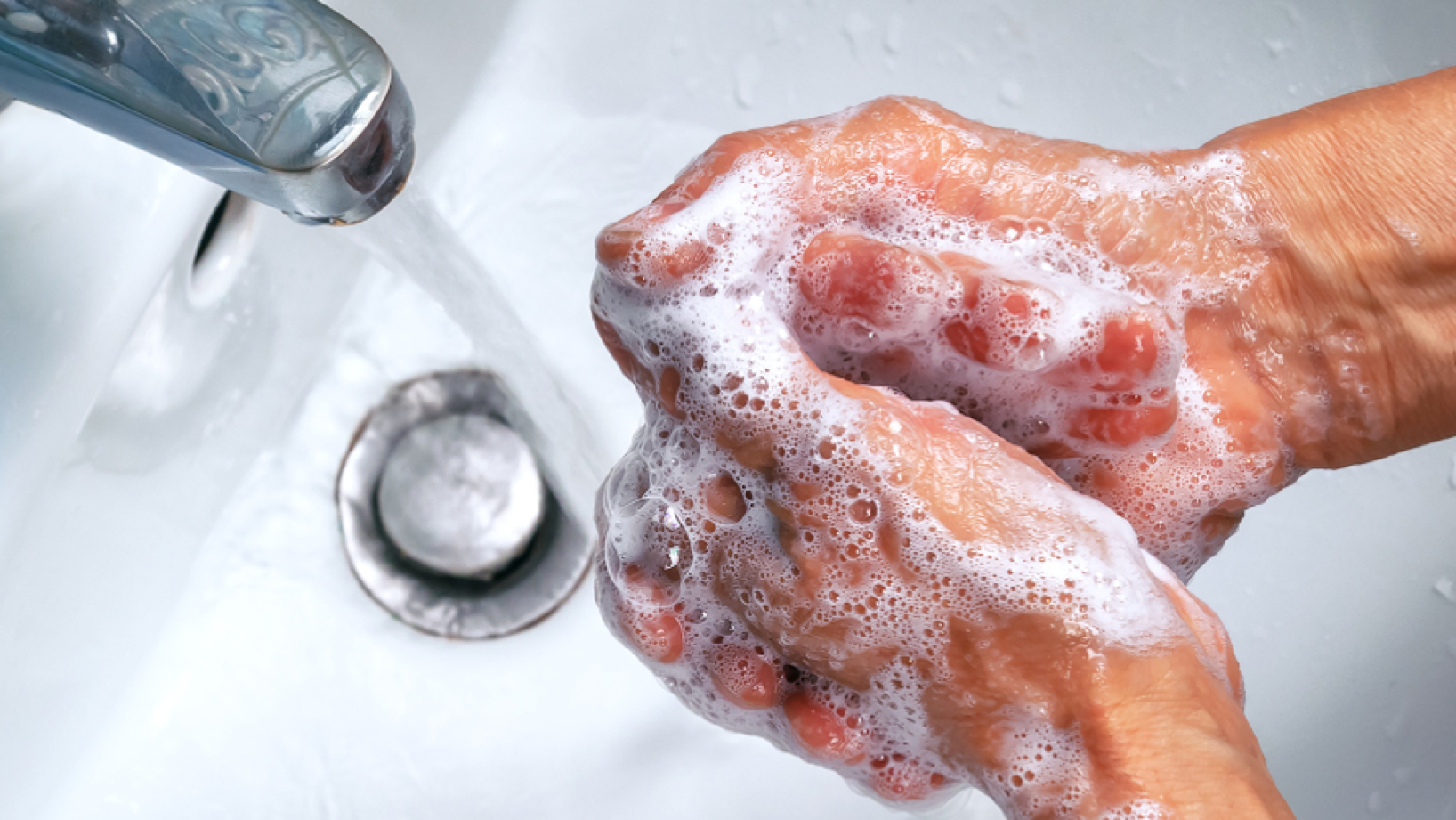 Vores vision
Vi er branchen, 
der leverer sundhed, velvære, hygiejne og gør hverdagen lettere 
for forbrugere og samfund hver dag
Kosmetik/vask/rengøring 
-Producenter, importører, distributører
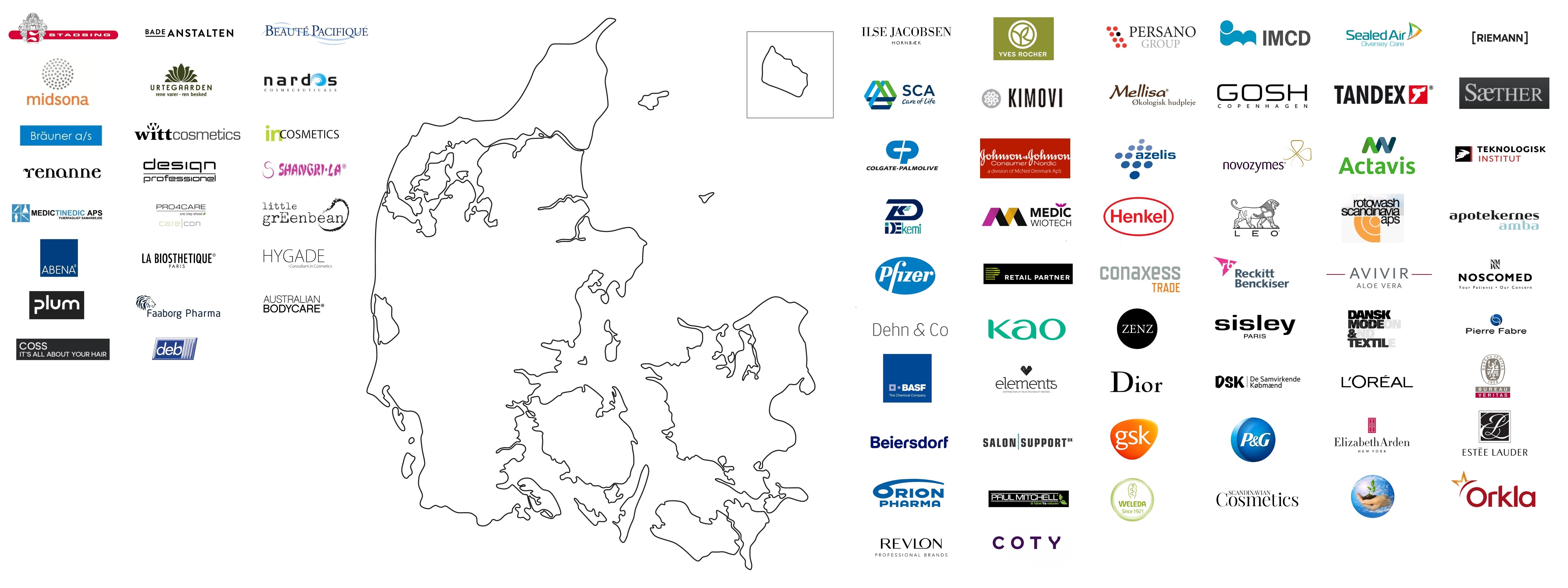 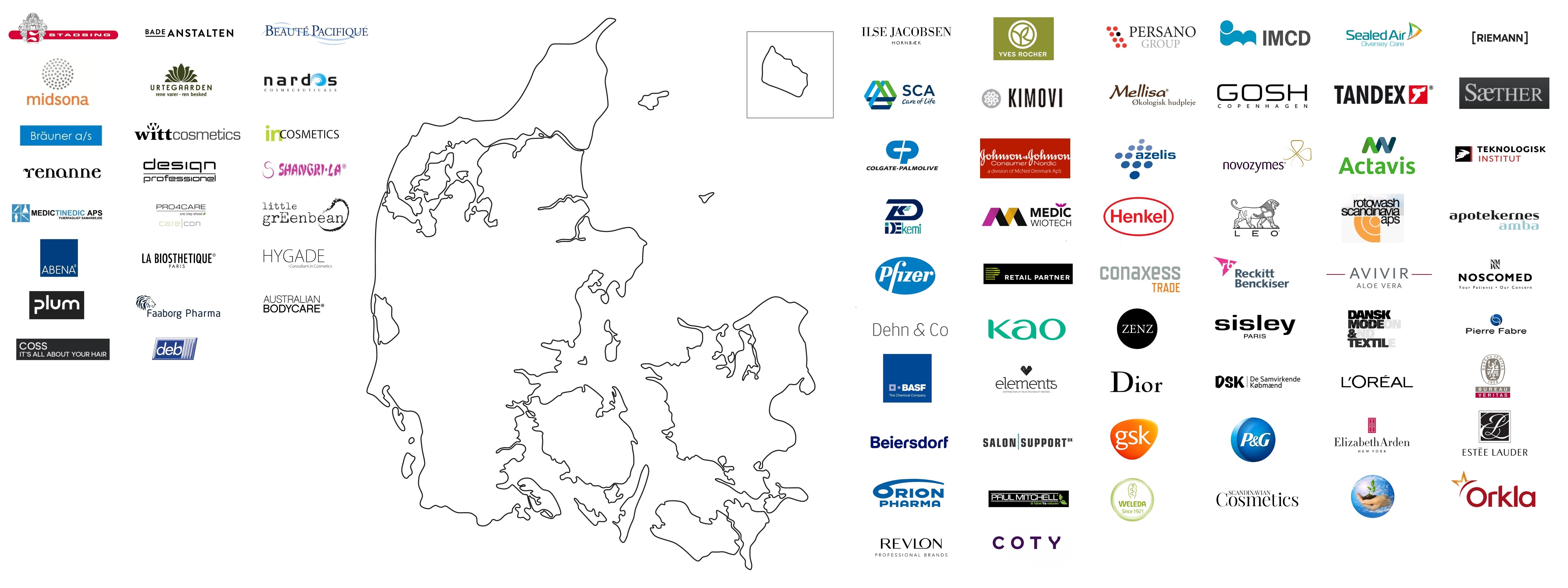 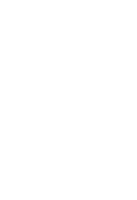 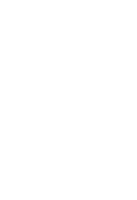 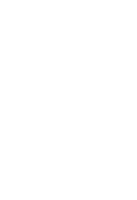 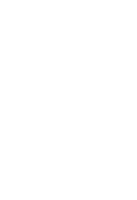 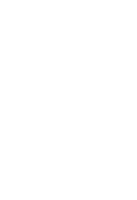 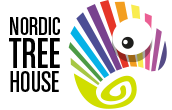 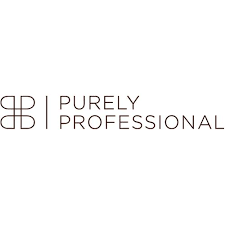 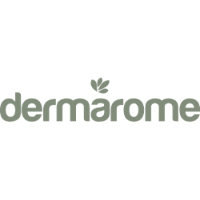 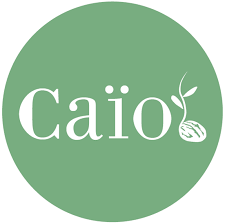 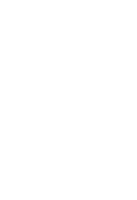 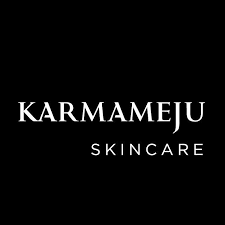 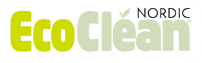 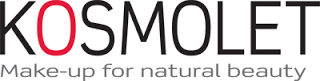 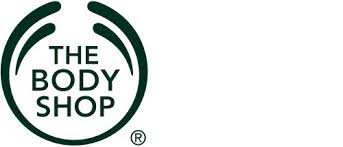 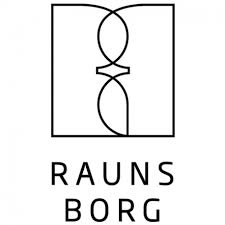 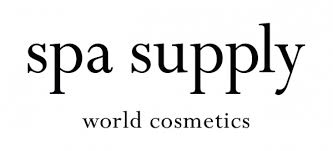 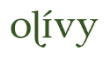 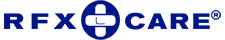 [Speaker Notes: Private label producenter også repræsenteret]
Det arbejder vi for
Fair konkurrencevilkår
E-handel
Overimplementering
Markedsføring 
Branchens omdømme 
Troværdig information
Socioøkonomiske gevinster 
Uddannelse og forskning
Faglighed 
Bedre hygiejne 
Forbrugeroplysning 
Politisk prioritering
Dem arbejder vi med
Myndigheder
Eksperter
NGO’er
Medier
Den europæiske brancheforening AISE 
Influencers
[Speaker Notes: Bloggere, youtubere og andre influencers høster stor troværdighed blandt deres følgere. Derfor kan de være et effektivt redskab som led i en markedsføringsstrategi. Men ligesom med alt andet marketing skal man tænke sig om, inden man kaster hele sit budget efter en blogger eller youtuber med mange følgere.]
Forbrugeroplysning
Hvad betyder rengøring for forbrugerne?
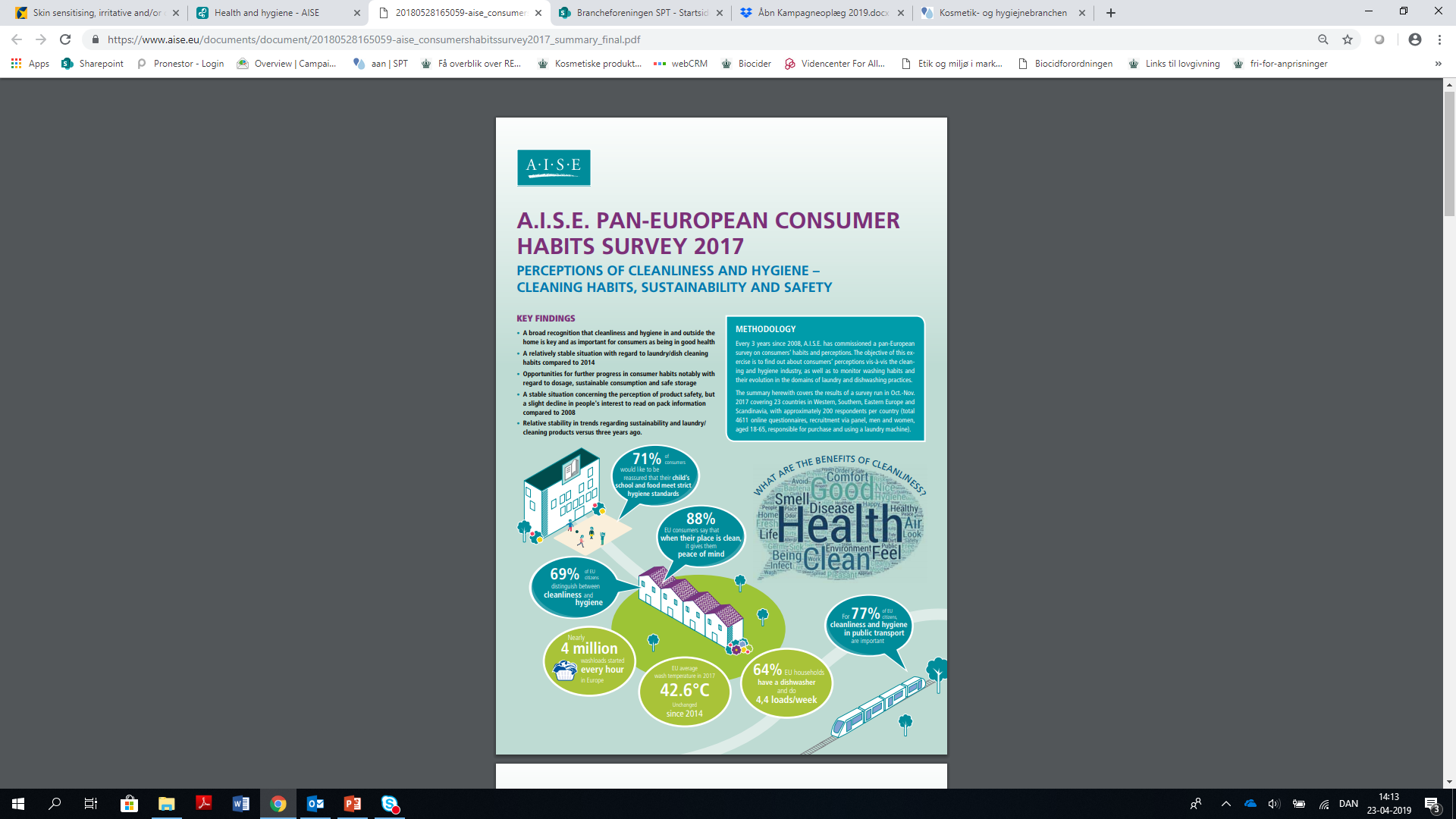 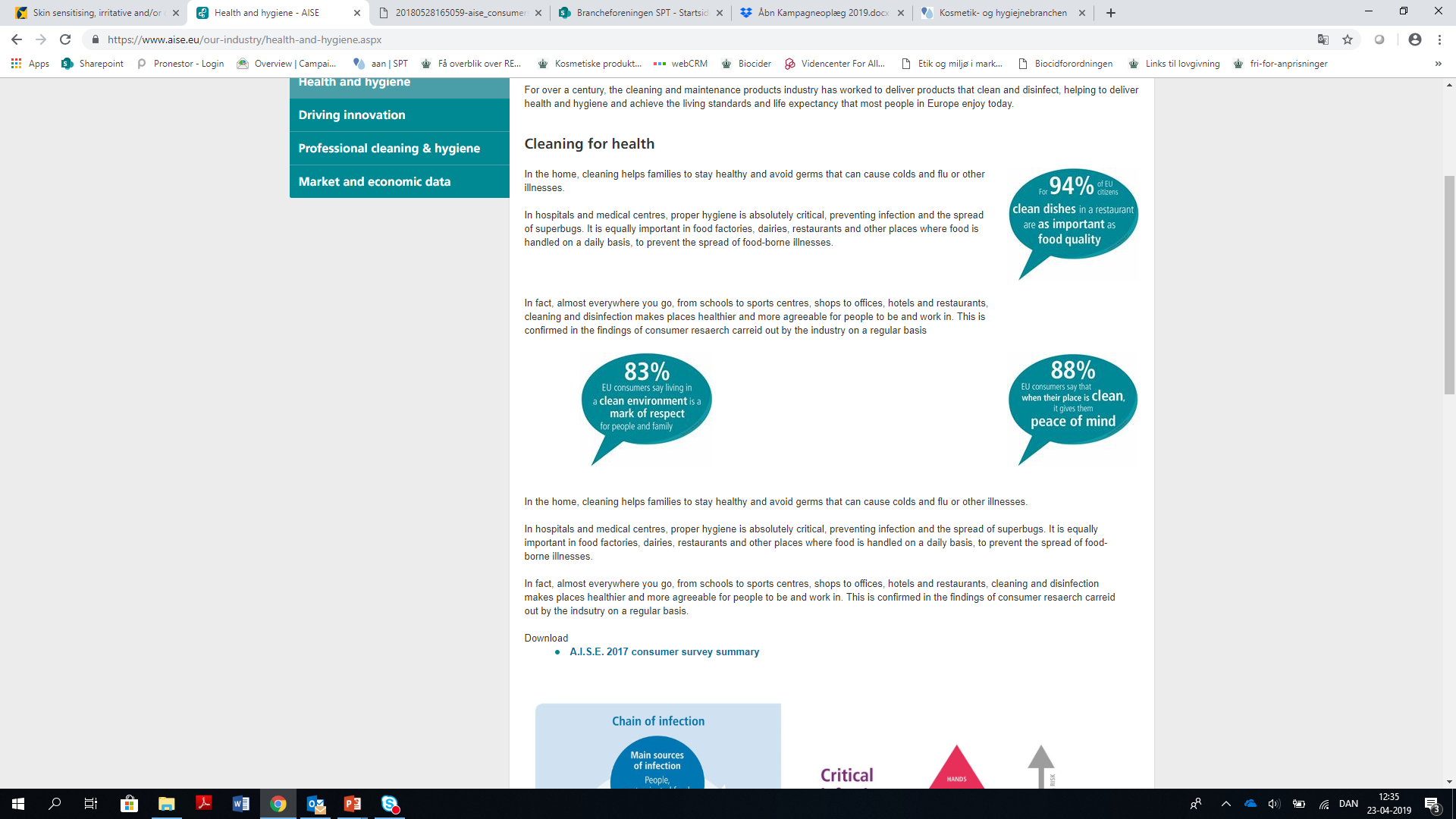 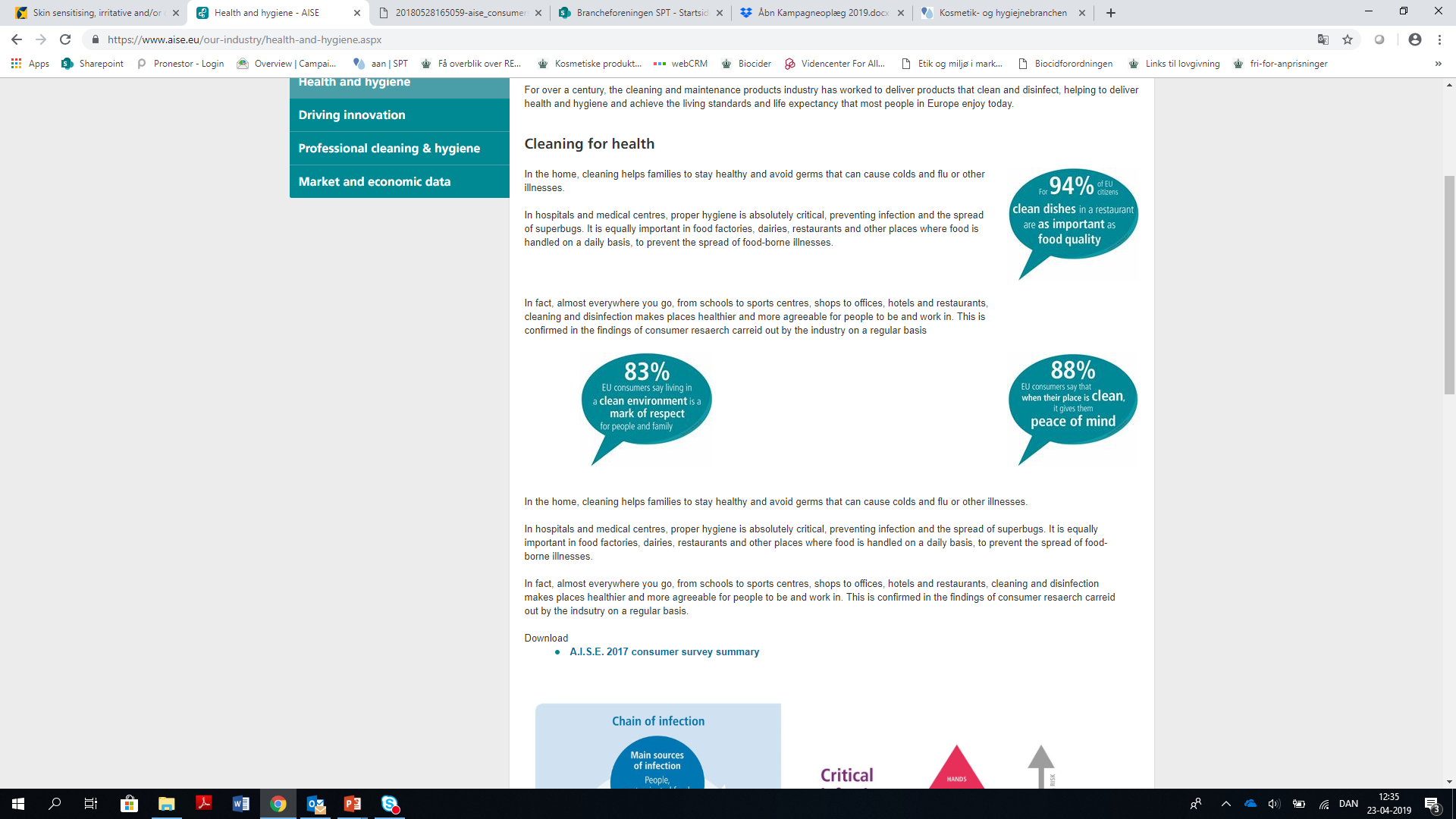 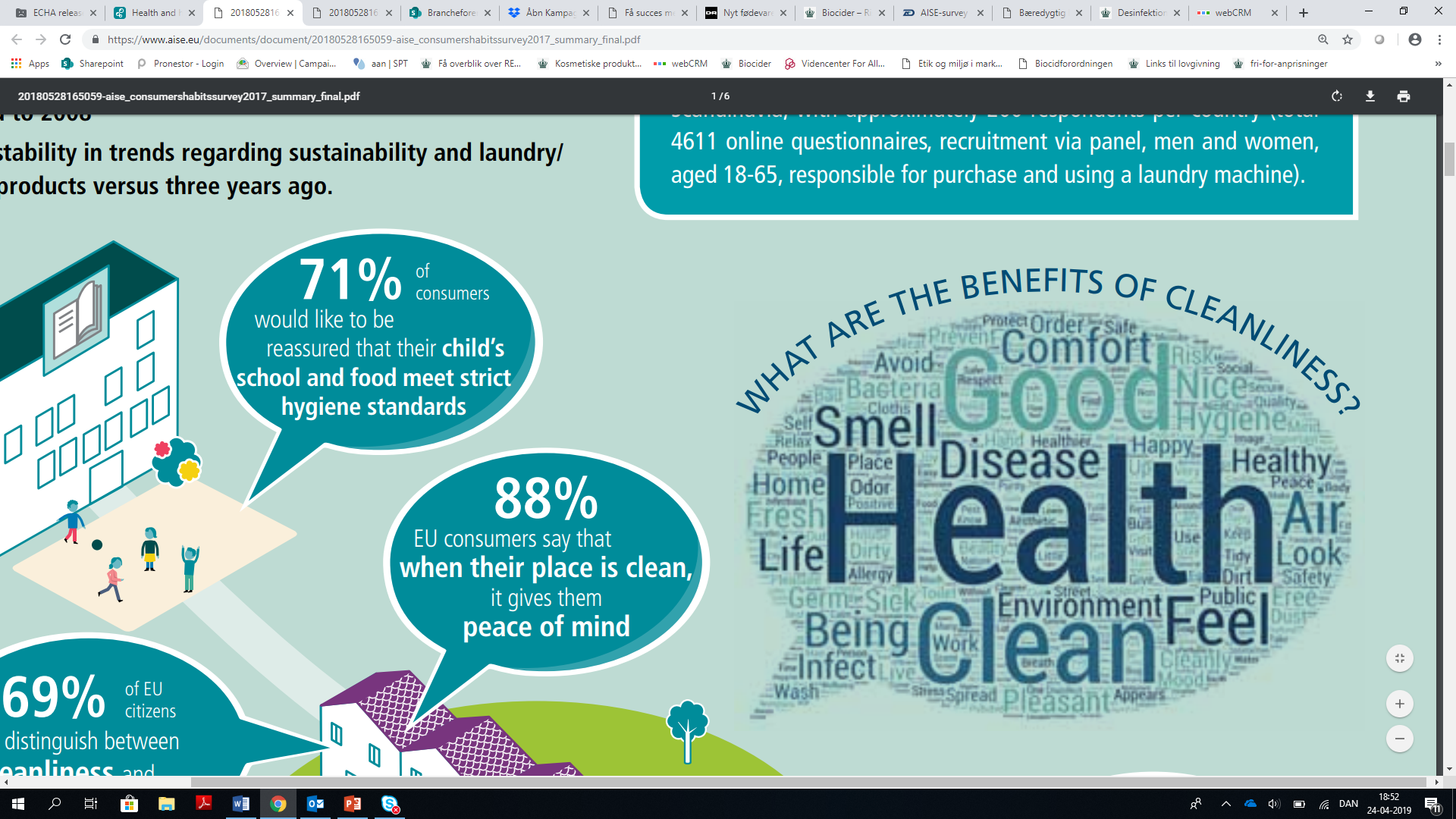 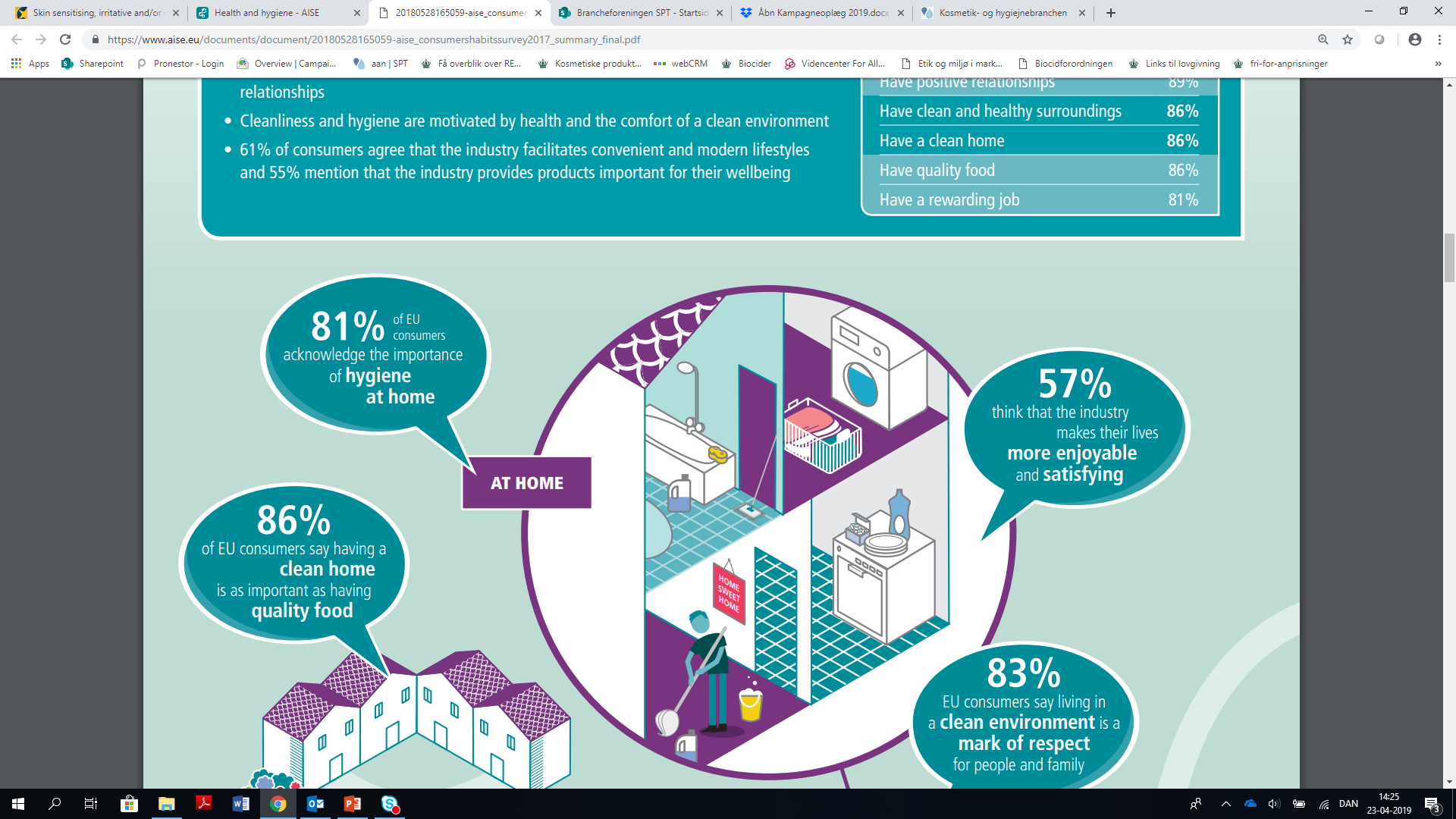 [Speaker Notes: Rengøring er en givende aktivitet. 88% af befolkningen mener det giver fred i sindet og 83 % mener det er et tegn på respekt.]
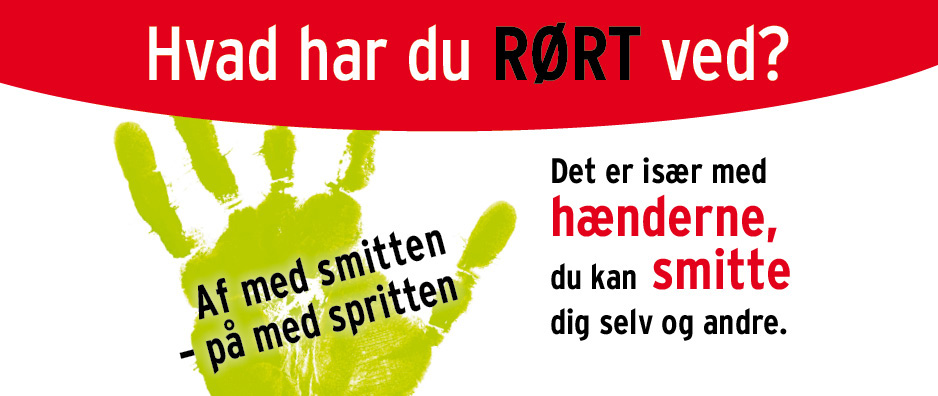 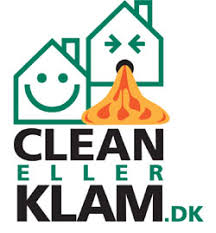 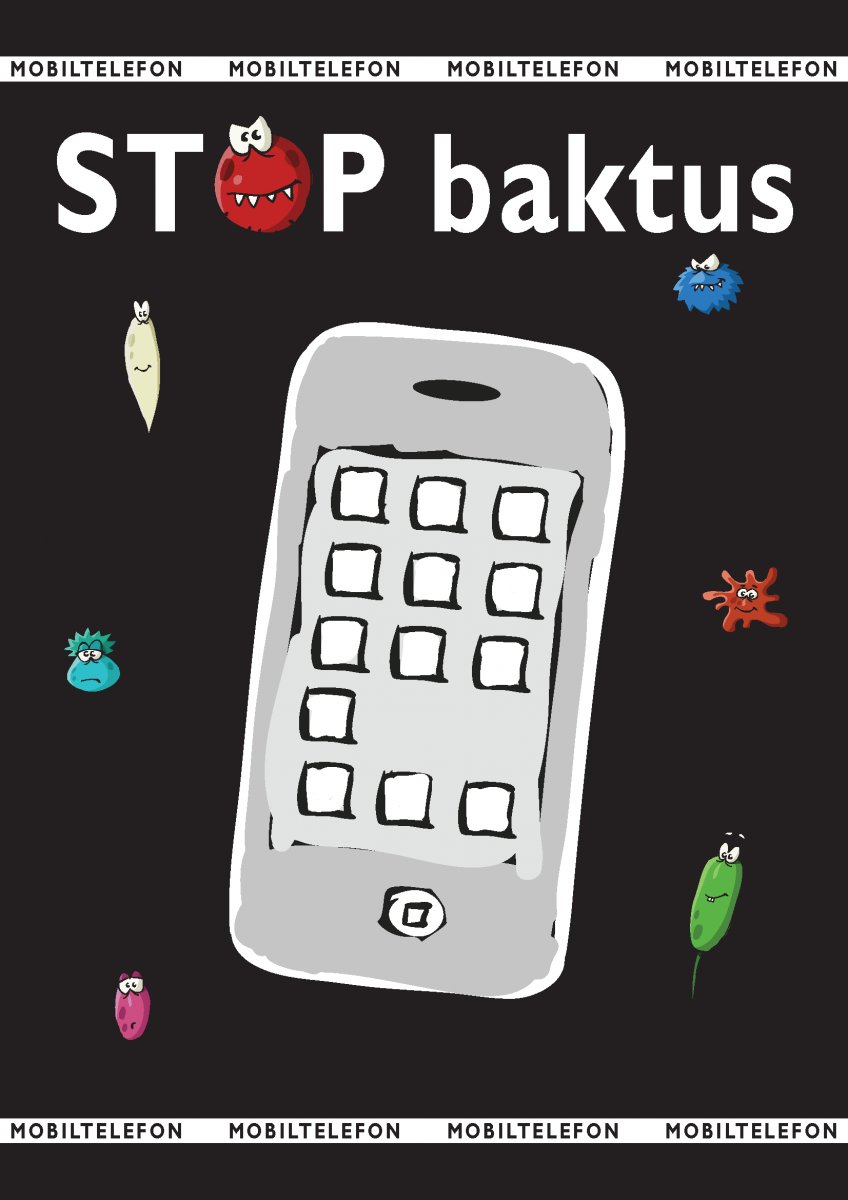 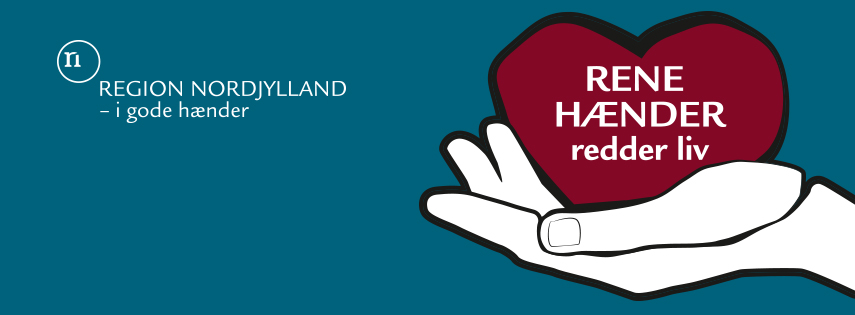 [Speaker Notes: Som I kan se på billederne her, bygger mange af budskaberne på frygt. Vi har f.eks. hænderne op under håndspritten ligner til forveksling en cigaretpakke. Rene hænder redder liv. Det er oftest myndigheder, som anvender denne form for kommunikation. Traditionelle form for kommunikation]
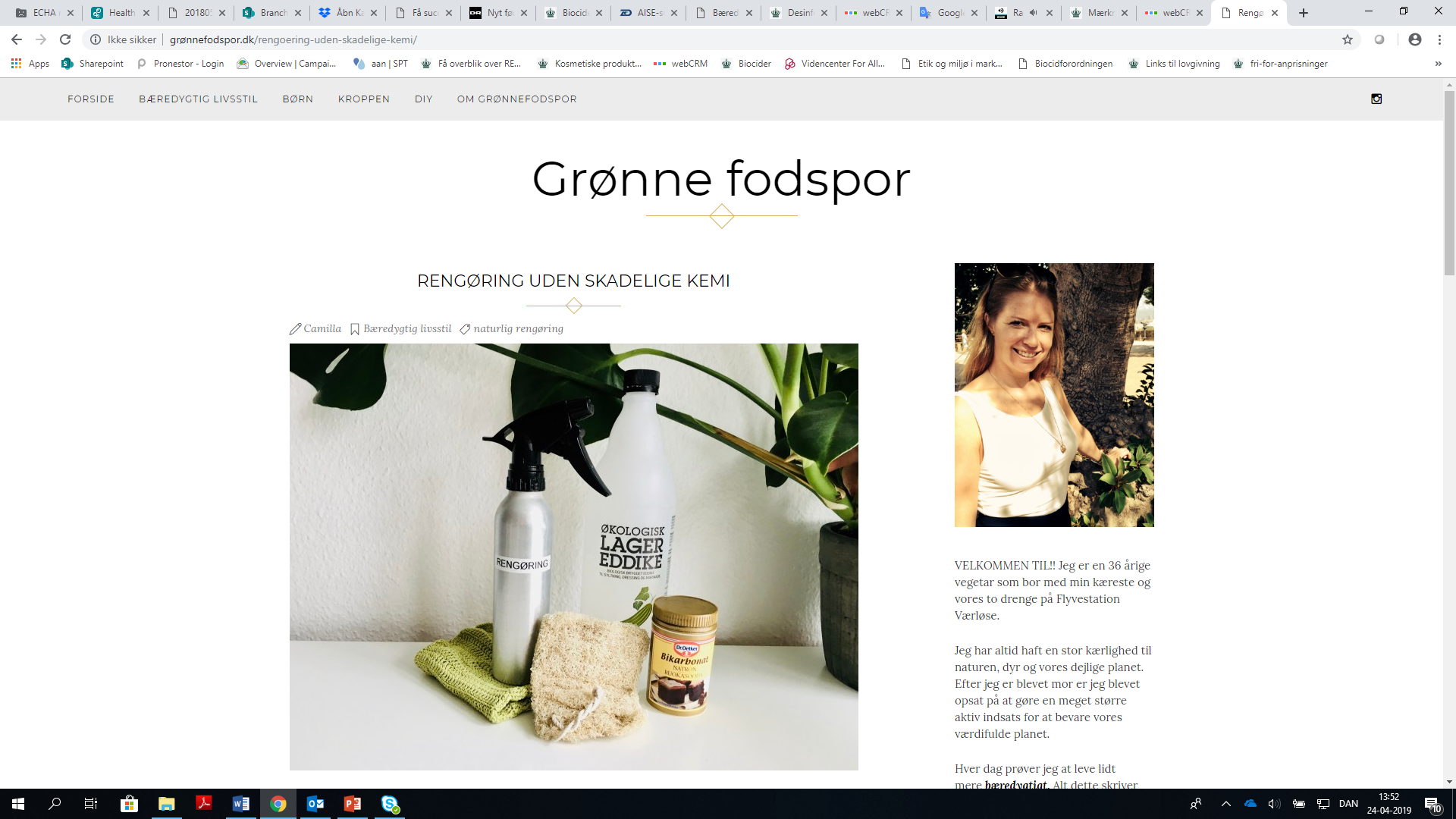 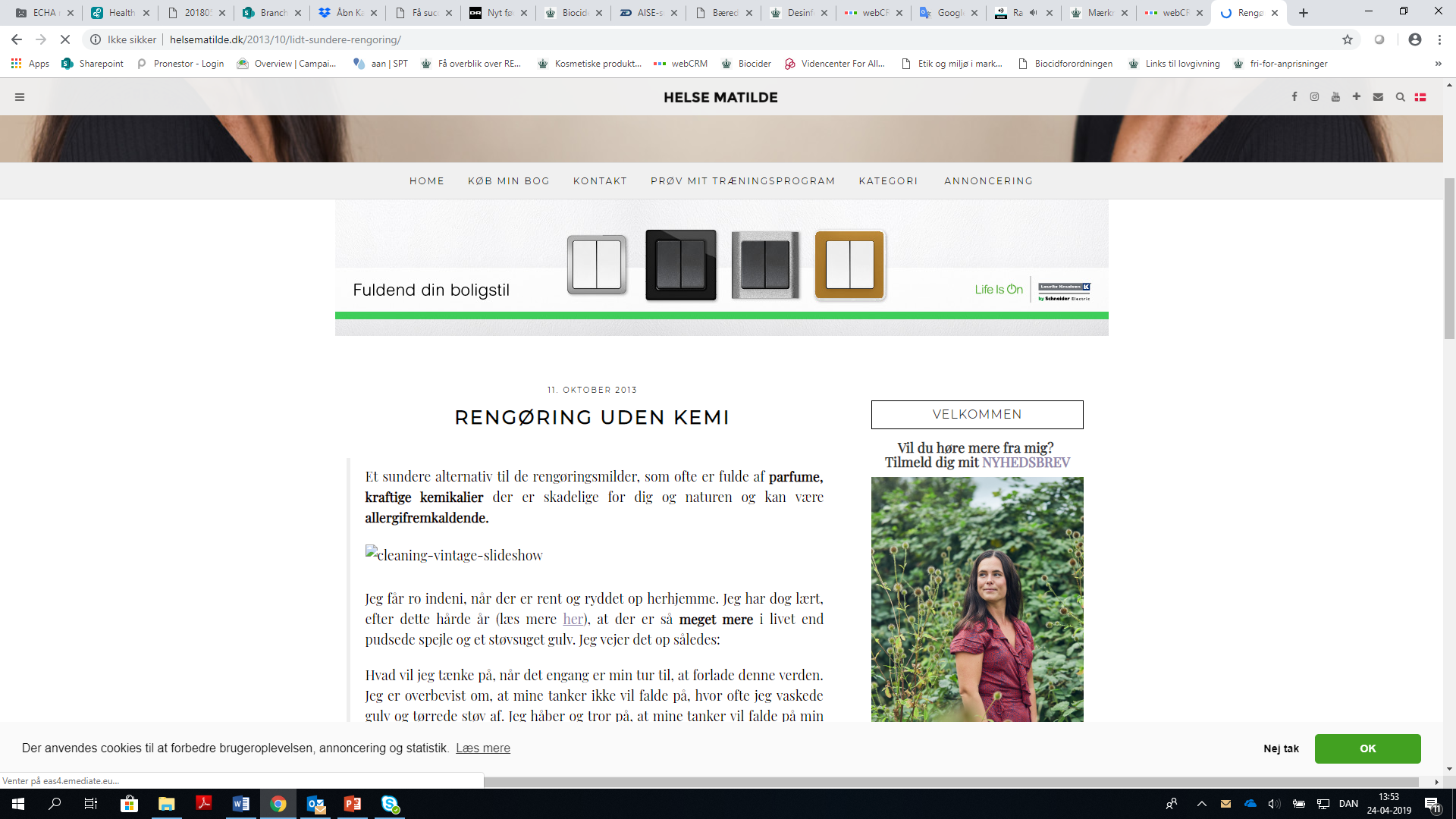 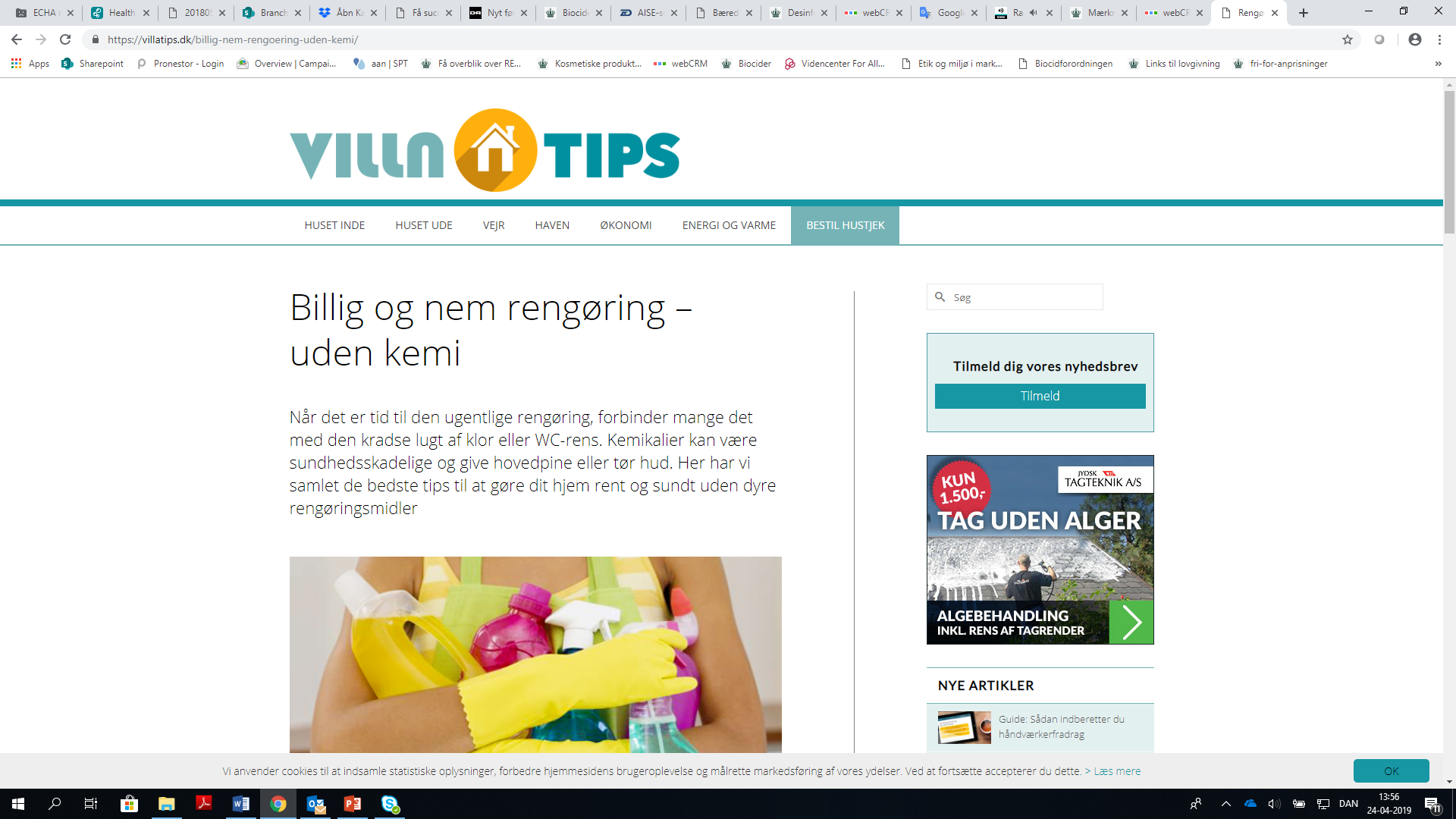 [Speaker Notes: Disse billeder er taget fra forskellige blogger, som bruger forbrugeres frygt for kemi. Det er oftest selvudnævnte eksperter uden baggrund indenfor kemi eller rengøring. De kommunikerer direkte til deres følgere/forbrugerne.]
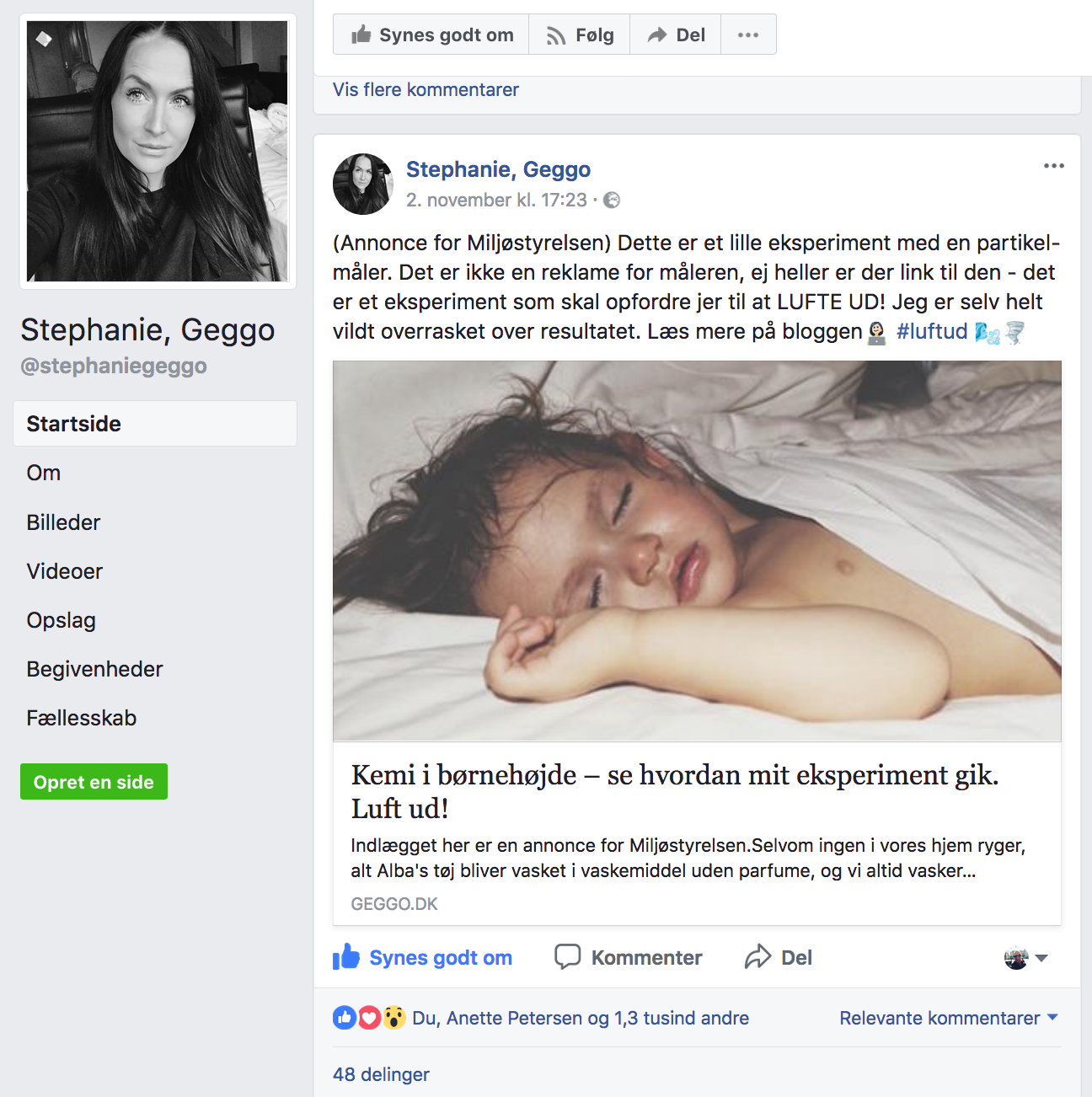 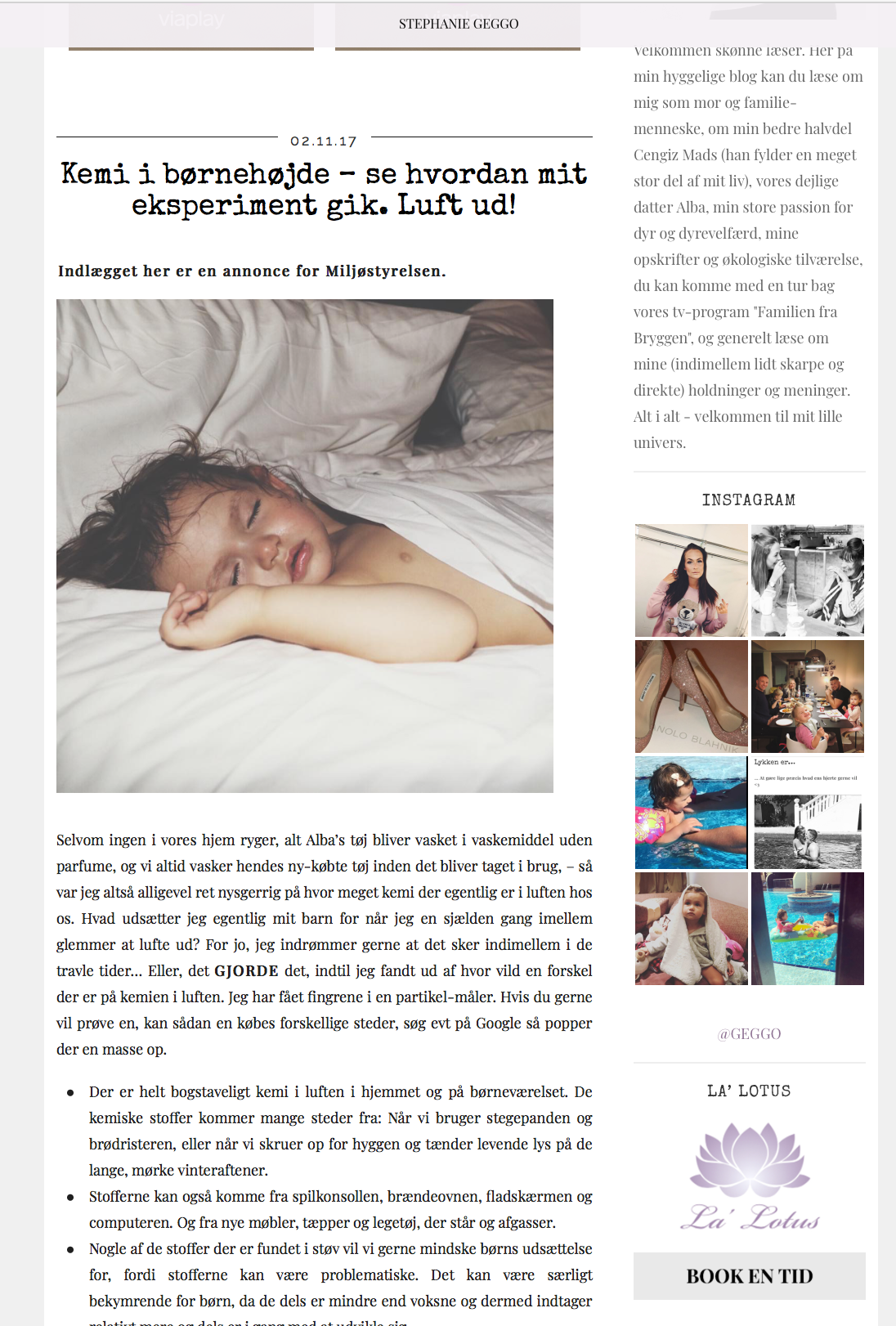 Hygiejnekampagne
Formål: at øge opmærksomheden på nødvendigheden af korrekte rengøringsvaner-, -metoder, - og produkter
Vand og knofedt er ikke nok - der skal effektive sæbeprodukter til
Hygiejnekampagne
Fokus på flader: 
Håndvaske i køkken og på badeværelse 
Toilet 
Køkkenbord 
Håndhygiejne
Hygiejnekampagne
Kampagnen bygger på antagelsen om:
Målgruppen mangler viden:
hvorfor skal man gøre rent
hvordan 
hvor hyppigt
Hvilke produkter til hvilke opgaver
Troværdig information og argumenter
Bloggerindlæg
[Speaker Notes: I forbindelse med kampagnen, vil vi have et betalt oplæg af en blogger for at komme længere ud. Vi tror på at den digital kommunikation rettet mod bestemte personer, lokationer, relationer og behov vil vinde frem og derfor er det vigtigt at branchen er klar på at omstille sig.]
Medlemmers kommunikation
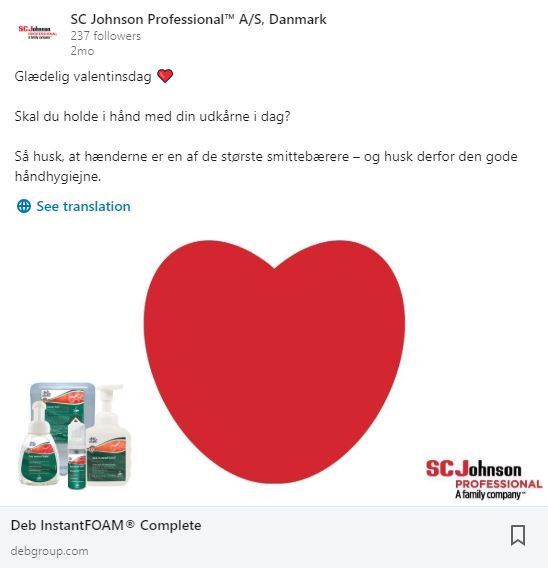 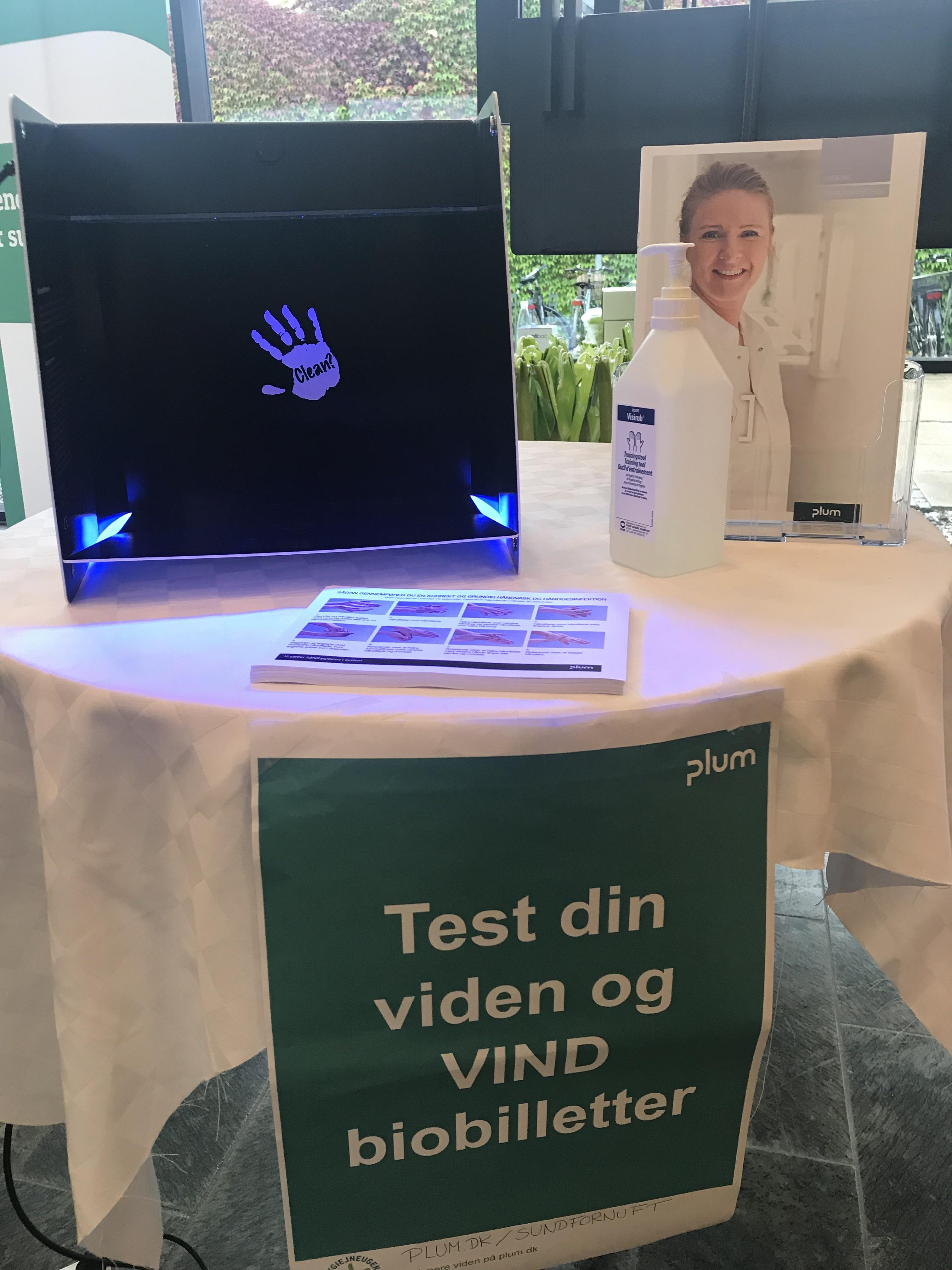 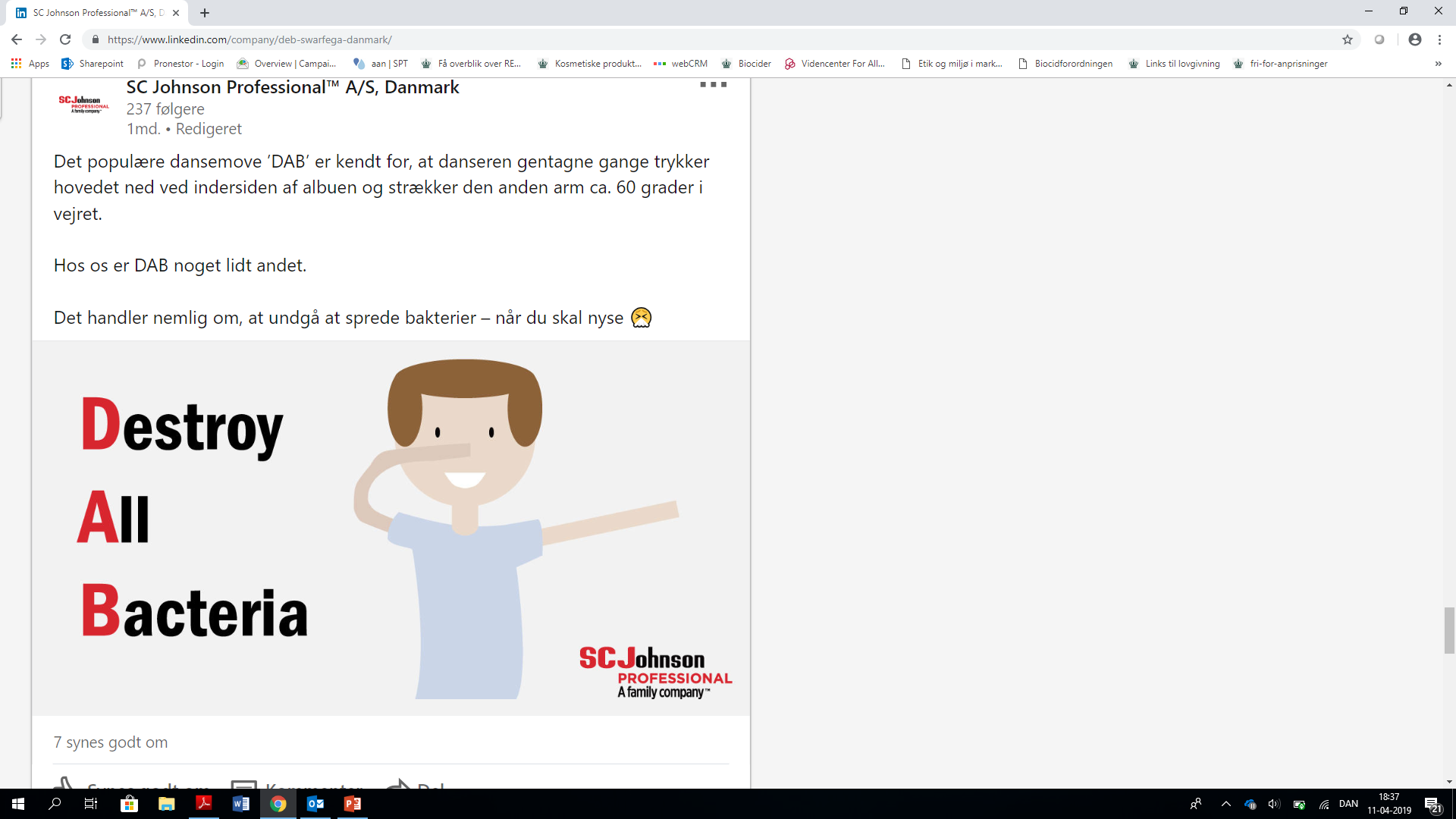 [Speaker Notes: Mange muligheder med de sociale medier i dag.]
Folkemødet på Bornholm
124 millioner bakterier skifter hænder når vi giver hånd
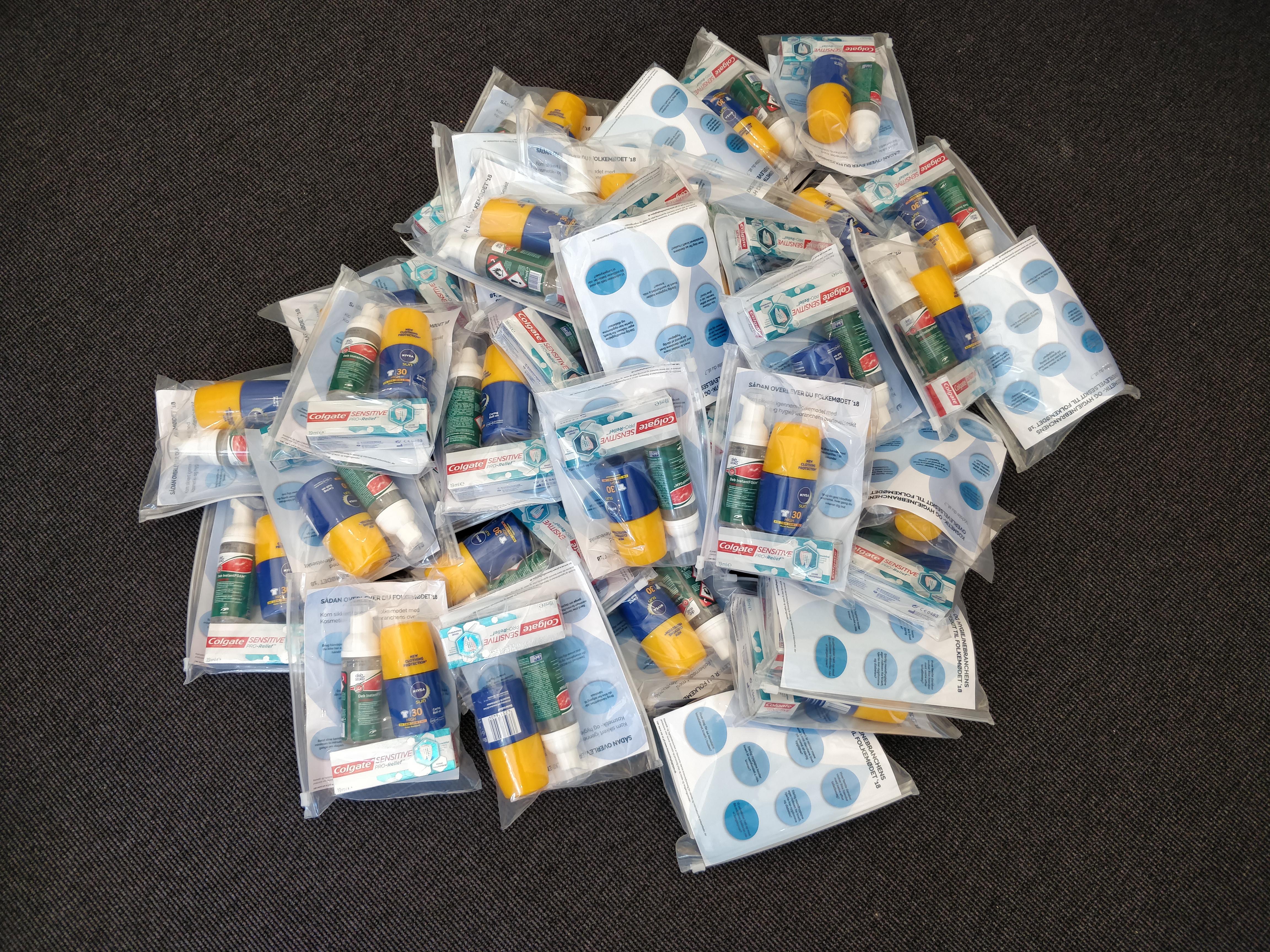 Hver femte dansker vasker ikke hænder med sæbe efter toiletbesøg
Politisk prioritering
Politisk prioritering
Myndigheder skal blande sig i debatter
Lignende er sket på fødevareområdet – hvor fødevarestyrelsen blander sig i debatten om bl.a. kostråd
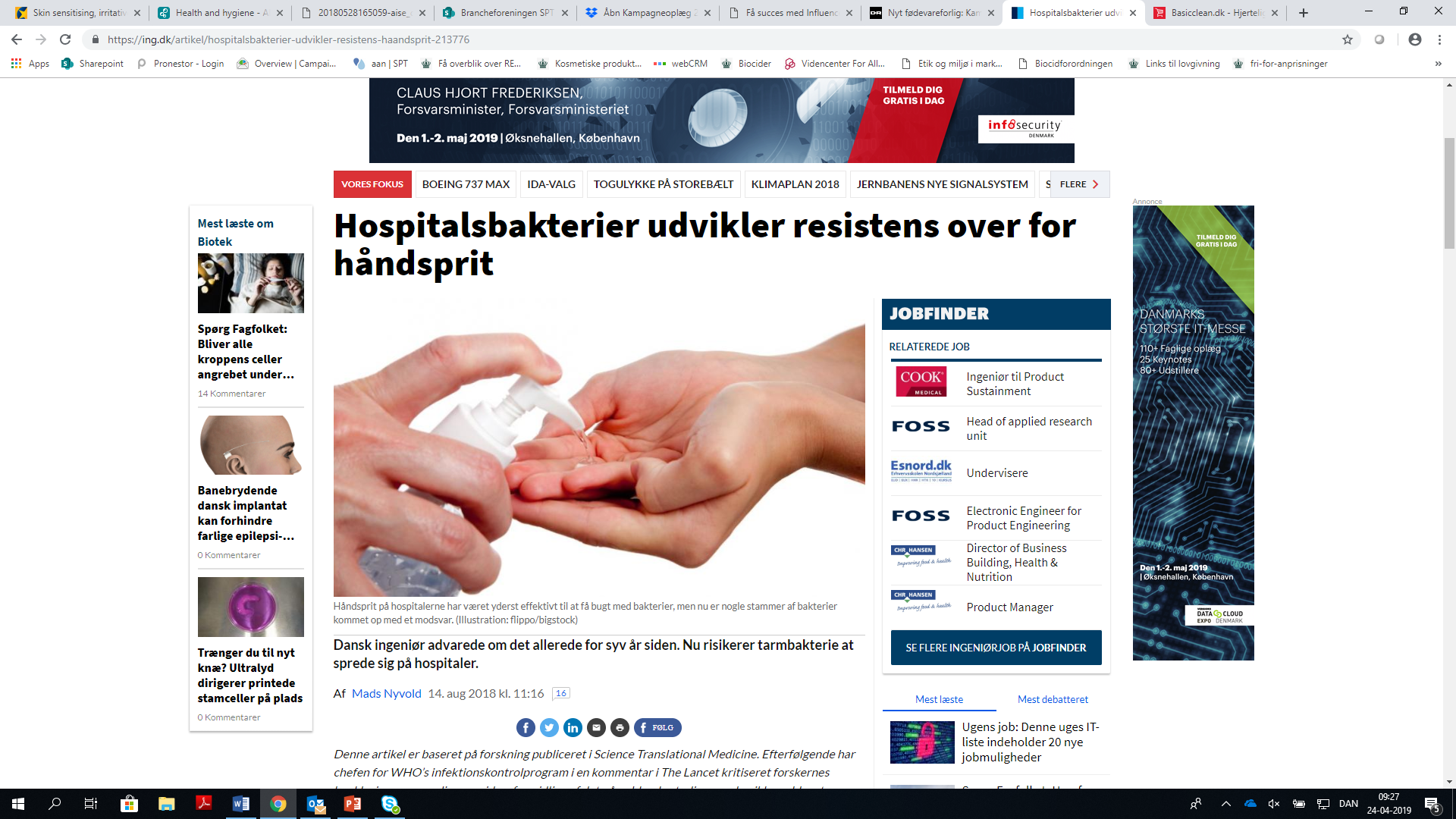 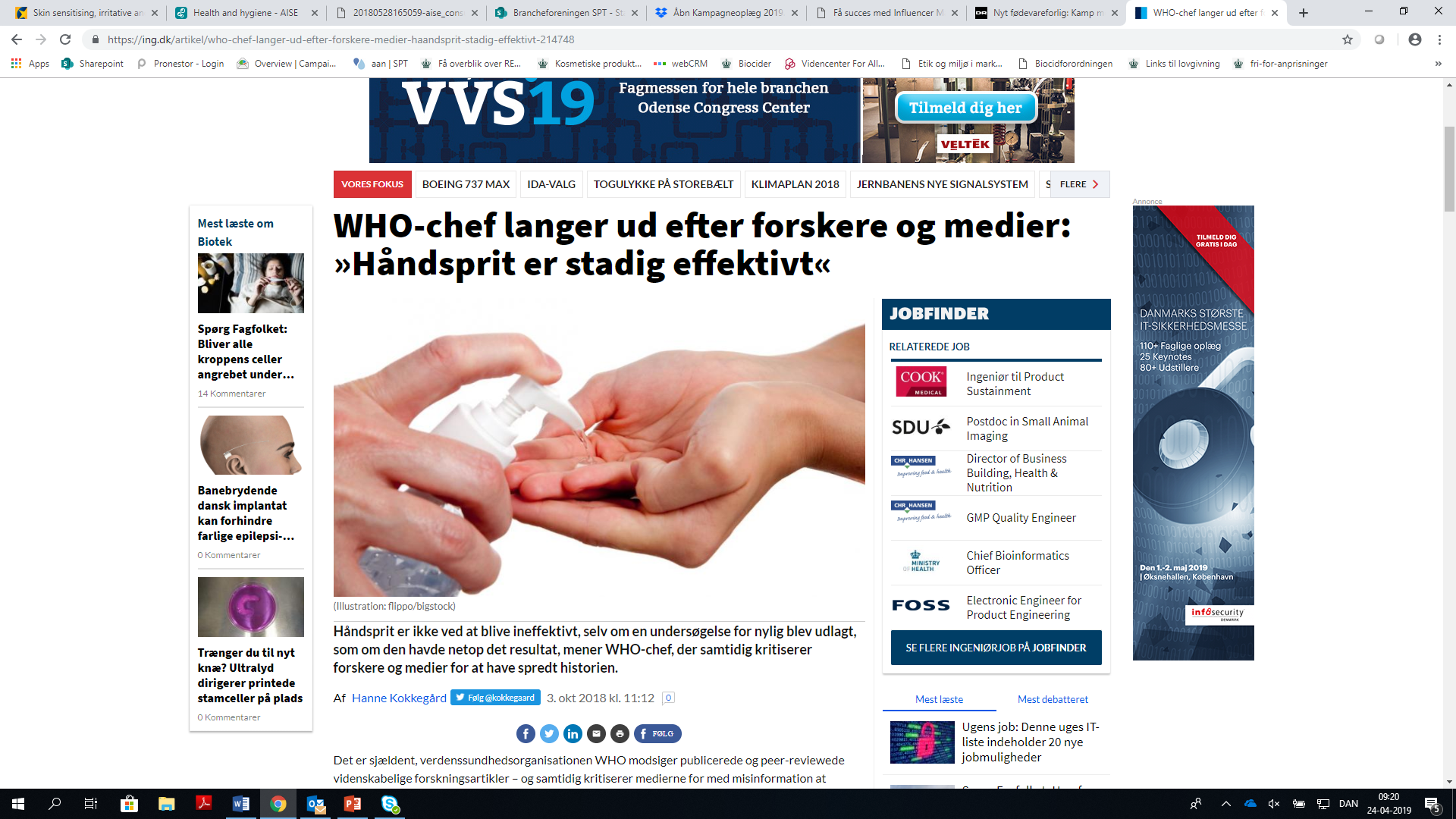 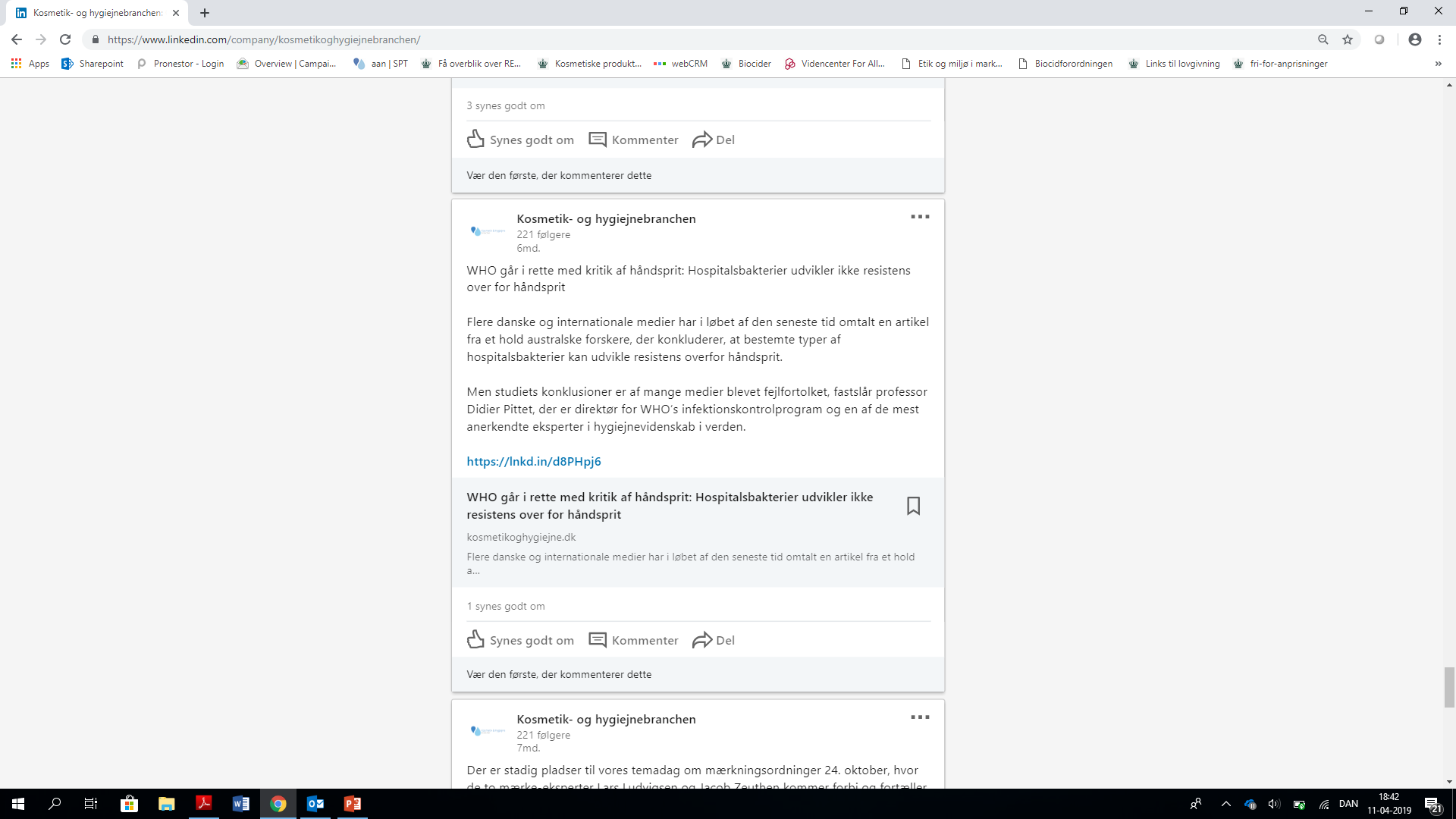 Influencers 
Fake news
Aflive myter
Spørgsmål?